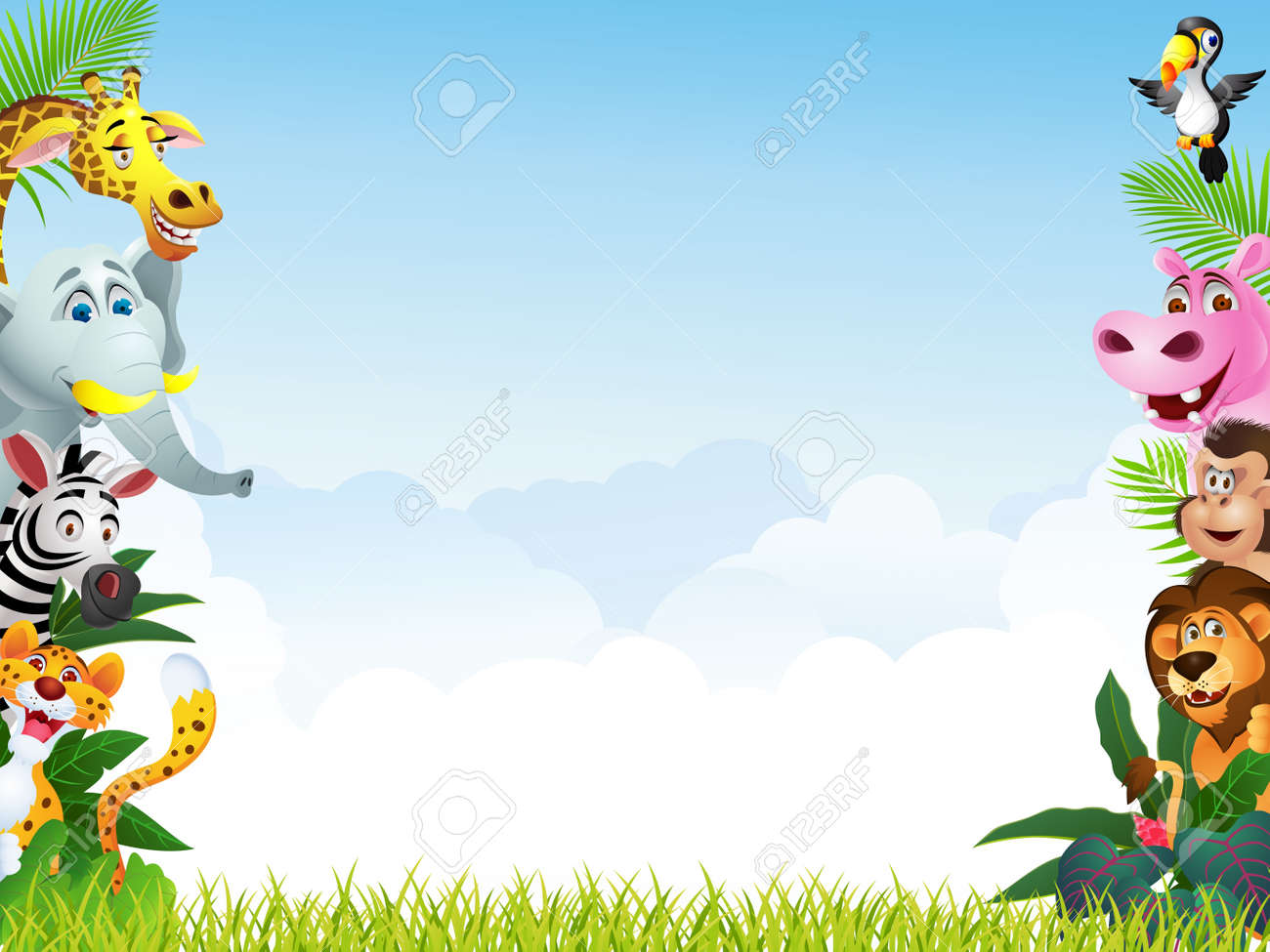 PHÒNG GIÁO DỤC VÀ ĐÀO TẠO QUẬN LONG BIÊN
TRƯỜNG MẦM NON GIANG BIÊN
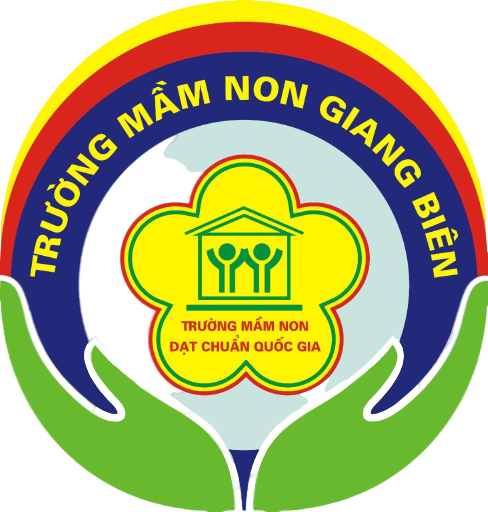 LĨNH VỰC PHÁT TRIỂN THỂ CHẤT
Đề tài: Đi thay đổi hướng vận động đúng tín hiệu vật chuẩn
Lứa tuổi: MGL 4- 5 tuổi
Giáo viên: Nguyễn Thị Thường
Nguyễn Minh Yến
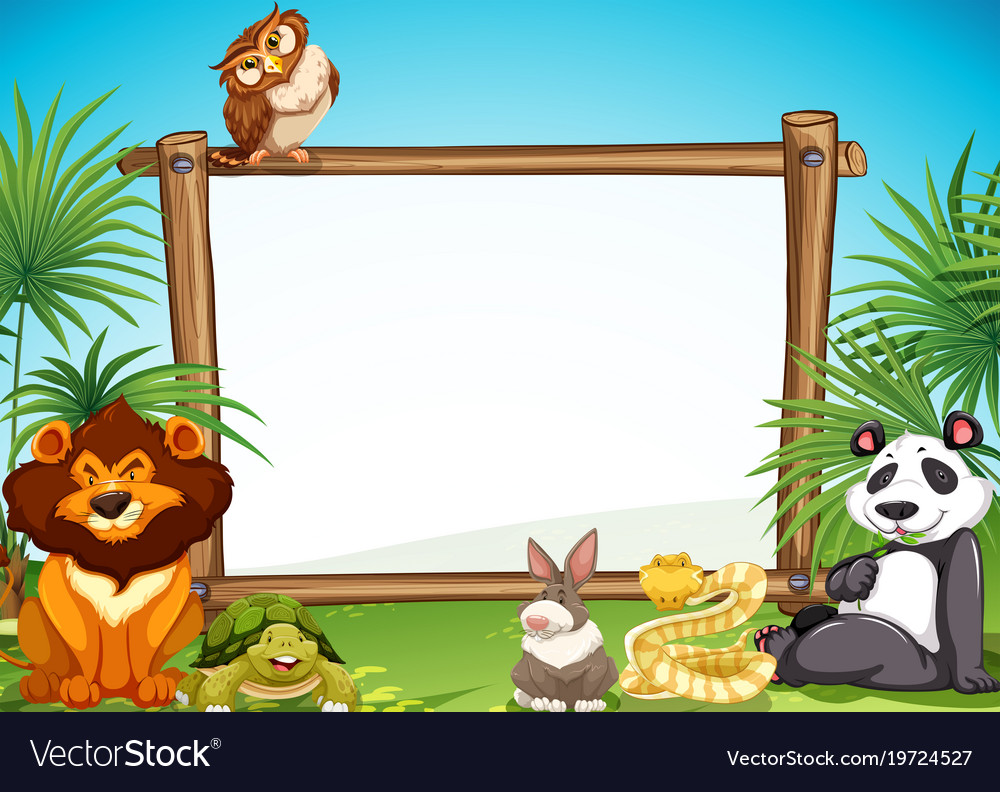 Khởi động
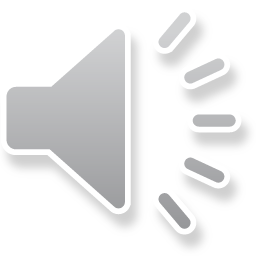 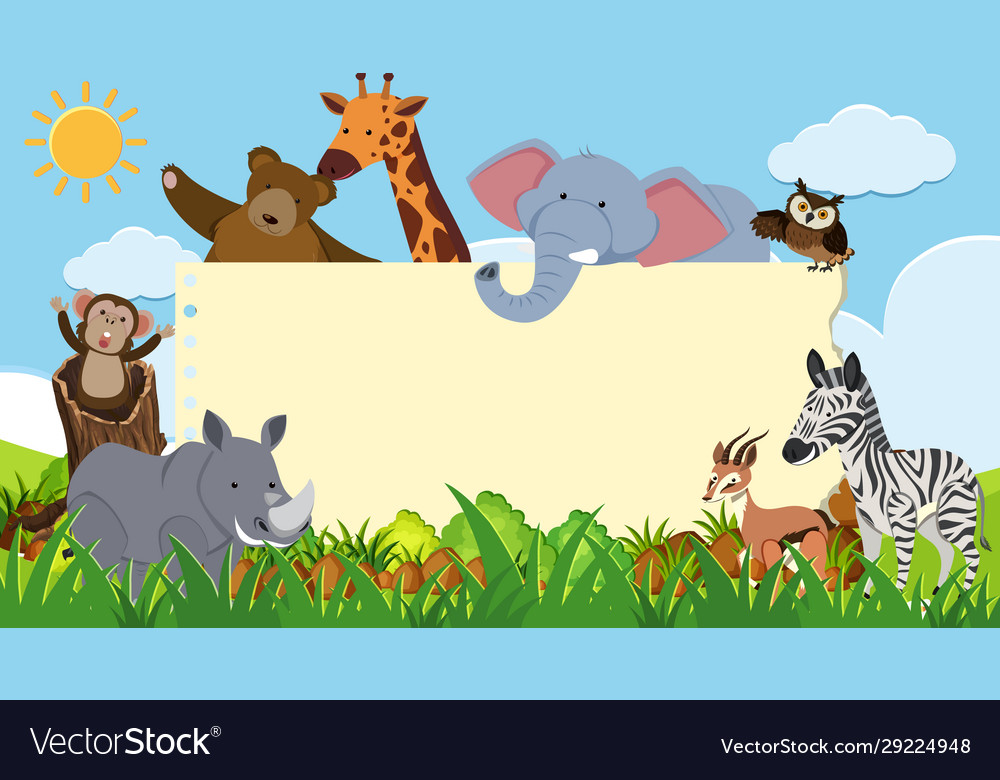 Đồng diễn
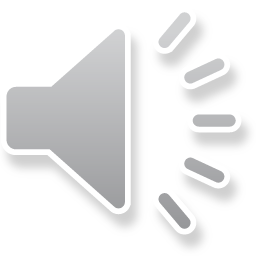 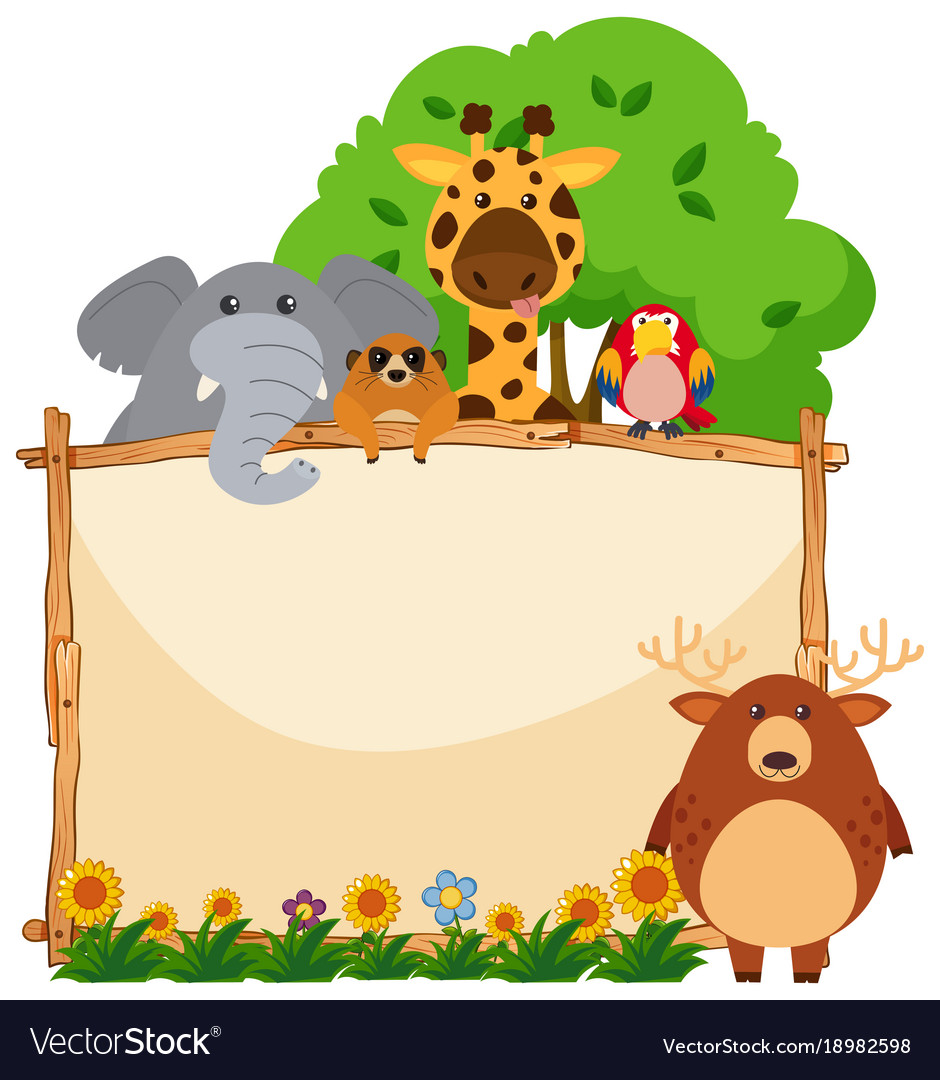 VĐCB:
Đi thay đổi hướng vận động đúng tín hiệu vật chuẩn
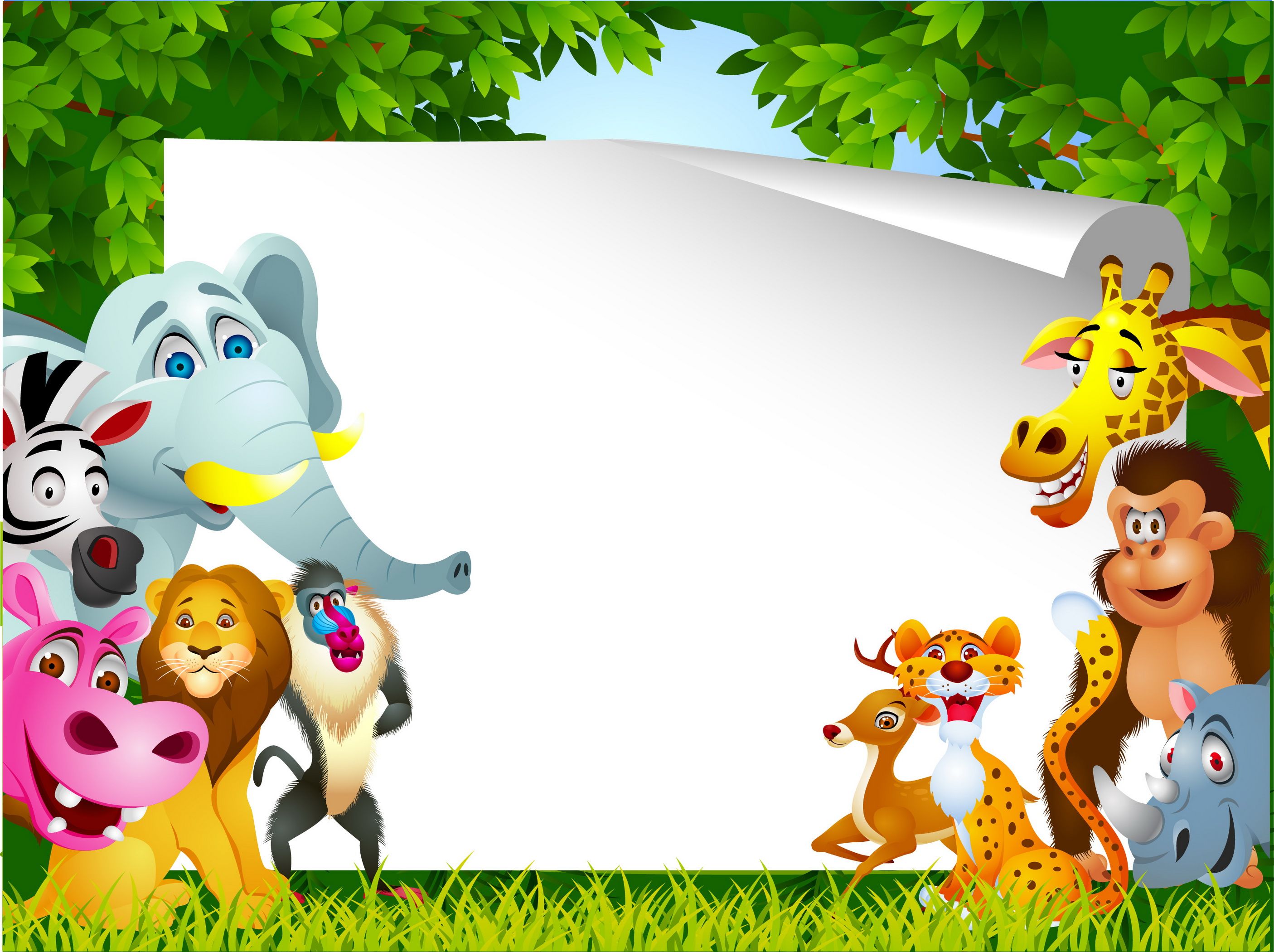 Tài năng tỏa sáng
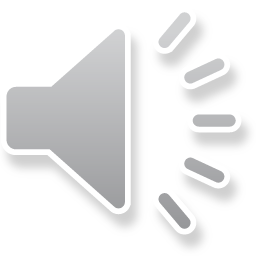 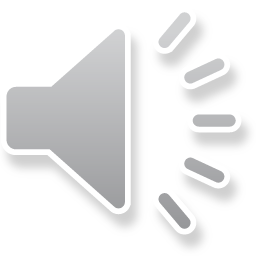 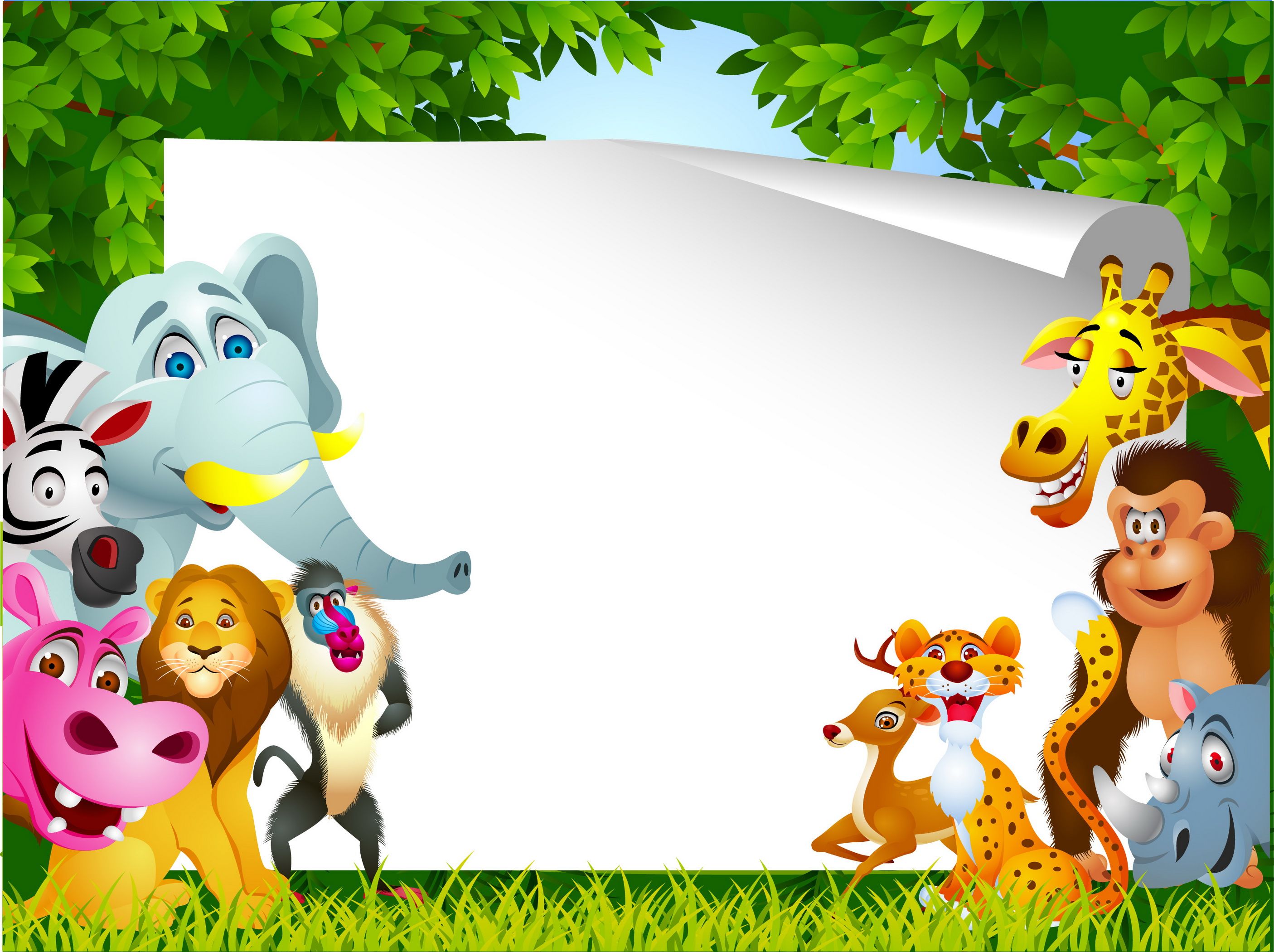 Tài năng tỏa sáng
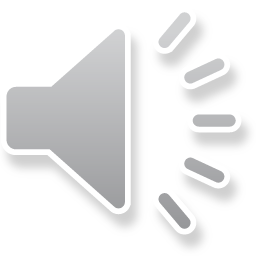 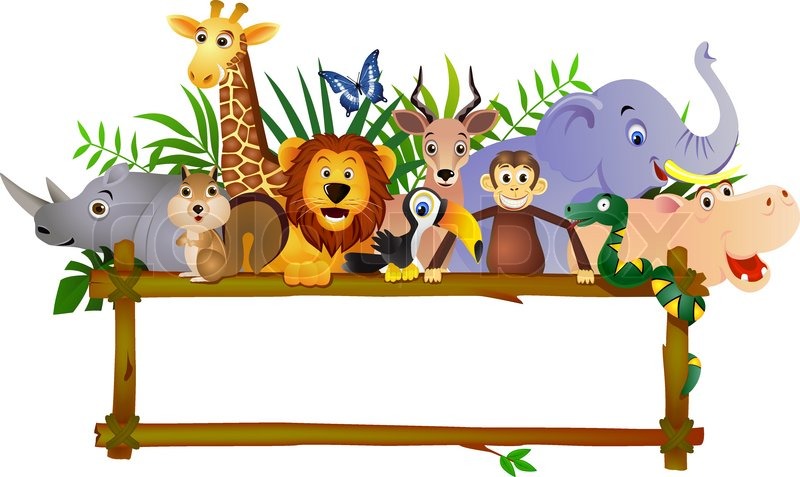 TCVĐ: Nu na nu nống
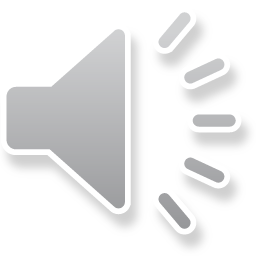 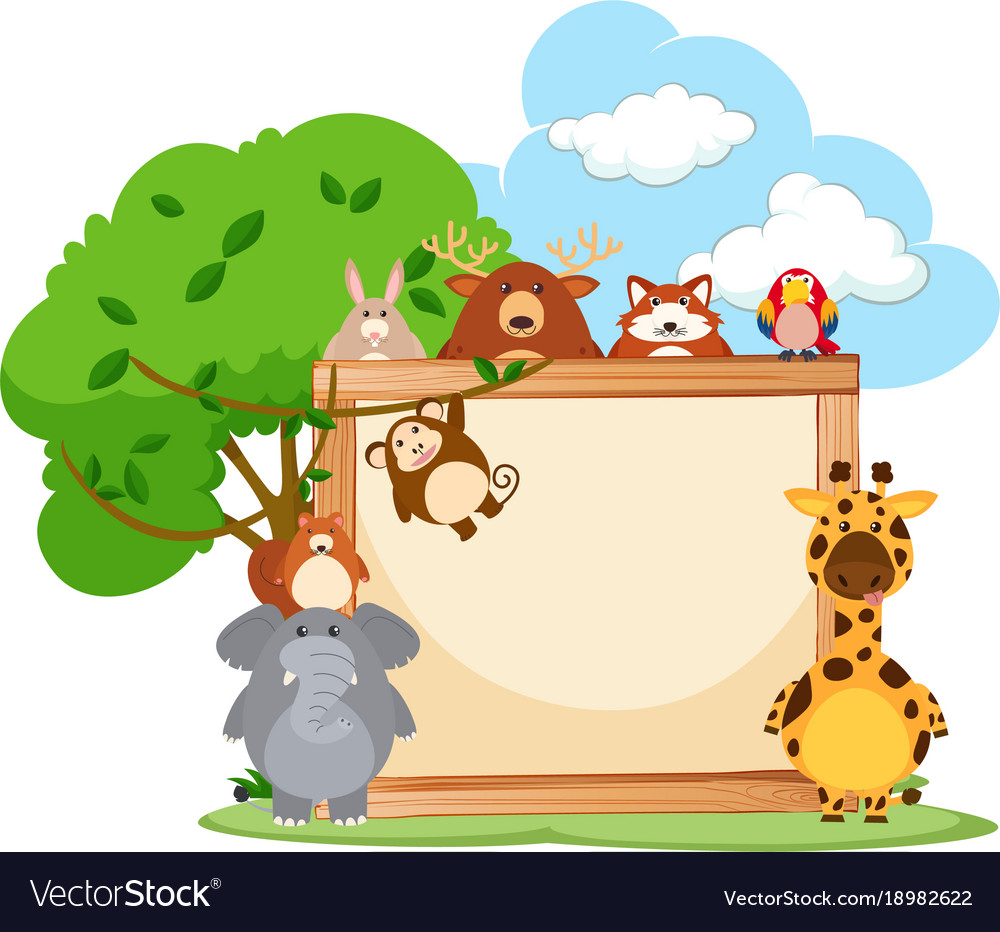 Hồi tĩnh
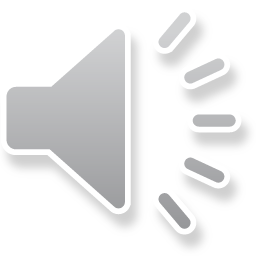 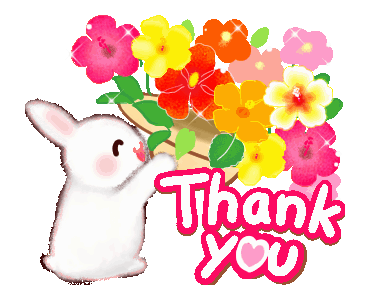